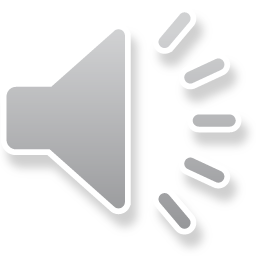 建材建筑装饰施工PPT
BUILDING MATERIALS CONSTRUCTION DECORATION PPT
汇报人：XXX                                  汇报时间：201X年XX月
目录
年度工作概述
ANNUAL WORK SUMMARY
01
工作完成情况COMPLETION OF WORK
02
成功项目展示SUCCESSFUL PROJECT
03
明年工作计划
NEXT YEAR WORK PLAN
04
年度工作概述
ANNUAL WORK SUMMARY
01
年度工作概述
CLICK TO ADD CAPTION TEXT
请替换文字内容
请替换文字内容，添加相关标题，修改文字内容，也可以直接复制你的内容到此。请替换文字内容，添加相关标题，修改文字内容，也可以直接复制你的内容到此。请替换文字内容，添加相关标题，修改文字内容，也可以直接复制你的内容到此。请替换文字内容，添加相关标题，修改文字内容，也可以直接复制你的内容到此。请替换文字内容，添加相关标题，修改文字内容，也可以直接复制你的内容到此。请替换文字内容，添加相关标题，修改文字内容，也可以直接复制你的内容到此。请替换文字内容，添加相关标题，修改文字内容，也可以直接复制你的内容到此。请替换文字内容，添加相关标题，修改文字内容，也可以直接复制你的内容到此。
请替换文字内容
请替换文字内容
请替换文字内容
年度工作概述
CLICK TO ADD CAPTION TEXT
请替换文字内容，添加相关标题，修改文字内容，也可以直接复制你的内容到此。请替换文字内容，添加相关标题，修改文字内容，也可以直接复制你的内容到此。请替换文字内容，添加相关标题，修改文字内容，也可以直接复制你的内容到此。请替换文字内容，添加相关标题，修改文字内容，也可以直接复制你的内容到此。请替换文字内容，添加相关标题，修改文字内容，也可以直接复制你的内容到此。请替换文字内容，添加相关标题，修改文字内容，也可以直接复制你的内容到此。
请替换文字内容
请替换文字内容，添加相关标题，修改文字内容，也可以直接复制你的内容到此。请替换文字内容，添加相关标题，修改文字内容，也可以直接复制你的内容到此。请替换文字内容，添加相关标题，修改文字内容，也可以直接复制你的内容到此。请替换文字内容，添加相关标题，修改文字内容，也可以直接复制你的内容到此。请替换文字内容，添加相关标题，修改文字内容，也可以直接复制你的内容到此。请替换文字内容，添加相关标题，修改文字内容，也可以直接复制你的内容到此。
年度工作概述
CLICK TO ADD CAPTION TEXT
1
2
3
4
标题
标题
标题
标题
在此添加标题
在此添加标题
在此添加标题
在此添加标题
您的内容打在这里或者通过复制您的文本后，在此框中选择粘贴，并选择只保留文字。
您的内容打在这里或者通过复制您的文本后，在此框中选择粘贴，并选择只保留文字。
您的内容打在这里或者通过复制您的文本后，在此框中选择粘贴，并选择只保留文字。
您的内容打在这里或者通过复制您的文本后，在此框中选择粘贴，并选择只保留文字。
年度工作概述
CLICK TO ADD CAPTION TEXT
添加标题
点击此处添加段落文本点击此处添加段落文本
点击此处添加段落文本点击此处添加段落文本
添加标题
点击此处添加段落文本点击此处添加段落文本
点击此处添加段落文本点击此处添加段落文本
定位
理念
目标
使命
添加标题
点击此处添加段落文本点击此处添加段落文本
点击此处添加段落文本点击此处添加段落文本
添加标题
点击此处添加段落文本点击此处添加段落文本
点击此处添加段落文本点击此处添加段落文本
年度工作概述
CLICK TO ADD CAPTION TEXT
添加标题
添加标题
您的内容打在这里或者通过复制您的文本后，在此框中选择粘贴，并选择只保留文字。
您的内容打在这里或者通过复制您的文本后，在此框中选择粘贴，并选择只保留文字。
01
03
添加标题
添加标题
您的内容打在这里或者通过复制您的文本后，在此框中选择粘贴，并选择只保留文字。
您的内容打在这里或者通过复制您的文本后，在此框中选择粘贴，并选择只保留文字。
02
04
工作完成情况ANNUAL WORK SUMMARY
02
年度工作概述
CLICK TO ADD CAPTION TEXT
请替换文字内容
20%
请替换文字内容，添加相关标题，修改文字内容，也可以直接复制你的内容到此。请替换文字内容，添加相关标题，修改文字内容，也可以直接复制你的内容到此。请替换文字内容，添加相关标题，修改文字内容，也可以直接复制你的内容到此。请替换文字内容，添加相关标题，修改文字内容，也可以直接复制你的内容到此。
请替换文字内容
80%
请替换文字内容，添加相关标题，修改文字内容，也可以直接复制你的内容到此。请替换文字内容，添加相关标题，修改文字内容，也可以直接复制你的内容到此。请替换文字内容，添加相关标题，修改文字内容，也可以直接复制你的内容到此。请替换文字内容，添加相关标题，修改文字内容，也可以直接复制你的内容到此。
年度工作概述
CLICK TO ADD CAPTION TEXT
在此添加标题
在此添加标题
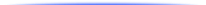 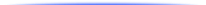 您的内容打在这里或者通过复制您的文本后，在此框中选择粘贴，并选择
只保留文字。
您的内容打在这里或者通过复制您的文本后，在此框中选择粘贴，并选择
只保留文字。
01
03
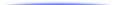 OPTION
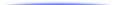 OPTION
02
04
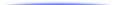 OPTION
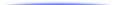 OPTION
在此添加标题
在此添加标题
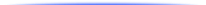 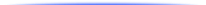 您的内容打在这里或者通过复制您的文本后，在此框中选择粘贴，并选择
只保留文字。
您的内容打在这里或者通过复制您的文本后，在此框中选择粘贴，并选择
只保留文字。
年度工作概述
CLICK TO ADD CAPTION TEXT
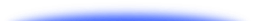 在此添加标题
在此添加标题
点击添加文字说明详情介绍点击添加文字说明详情介绍
点击添加文字说明详情介绍点击添加文字说明详情介绍
点击添加文字说明详情介绍点击添加文字说明详情介绍点击添加文字说明详情介绍点击添加文字说明详情介绍

        点击添加文字说明详情介绍点击添加文字说明详情介绍
点击添加文字说明详情介绍点击添加文字说明详情介绍
A
D
B
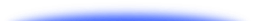 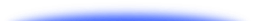 C
在此添加标题
在此添加标题
点击添加文字说明详情介绍点击添加文字说明详情介绍
点击添加文字说明详情介绍点击添加文字说明详情介绍
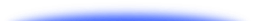 年度工作概述
CLICK TO ADD CAPTION TEXT
01
02
03
04
添加标题
添加标题
添加标题
添加标题
年度工作概述
CLICK TO ADD CAPTION TEXT
A
在此添加标题
在此添加标题
您的内容打在这里或者通过复制您的文本后，在此框中选择粘贴，并选择只保留文字。
您的内容打在这里或者通过复制您的文本后，在此框中选择粘贴，并选择只保留文字。
B
在此添加标题
C
您的内容打在这里或者通过复制您的文本后，在此框中选择粘贴，并选择只保留文字。
在此添加标题
D
您的内容打在这里或者通过复制您的文本后，在此框中选择粘贴，并选择只保留文字。
成功项目展示ANNUAL WORK SUMMARY
03
年度工作概述
CLICK TO ADD CAPTION TEXT
请替换文字内容
请替换文字内容
请替换文字内容
请替换文字内容，添加相关标题，修改文字内容，也可以直接复制你的内容到此。请替换文字内容，添加相关标题，修改文字内容，也可以直接复制你的内容到此。请替换文字内容，添加相关标题，修改文字内容，也可以直接复制你的内容到此。请替换文字内容，添加相关标题，修改文字内容，也可以直接复制你的内容到此。请替换文字内容，添加相关标题，修改文字内容，也可以直接复制你的内容到此。请替换文字内容，添加相关标题，修改文字内容，也可以直接复制你的内容到此。
请替换文字内容
年度工作概述
CLICK TO ADD CAPTION TEXT
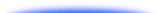 在此添加标题
点击添加文字说明详情介绍点击添加文字说明详情介绍
添加
标题
04
65%
在此添加标题
点击添加文字说明详情介绍点击添加文字说明详情介绍
点击添加文字说明详情介绍点击添加文字说明详情介绍点击添加文字说明详情介绍点击添加文字说明详情介绍
添加
标题
03
在此添加标题
点击添加文字说明详情介绍点击添加文字说明详情介绍
添加
标题
02
32%
在此添加标题
点击添加文字说明详情介绍点击添加文字说明详情介绍点击添加文字说明详情介绍点击添加文字说明详情介绍
点击添加文字说明详情介绍点击添加文字说明详情介绍
添加
标题
01
收入    168,898,666
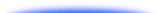 年度工作概述
CLICK TO ADD CAPTION TEXT
添加文本
添加文本
添加文本
添加文本
02
03
04
05
01
OPTION01
OPTION02
OPTION03
OPTION04
OPTION04
添加文本
添加文本
添加文本
添加文本
添加文本
添加文本
年度工作概述
CLICK TO ADD CAPTION TEXT
01
添加标题
在此添加标题
在此添加标题
您的内容打在这里或者通过复制您的文本后，在此框中选择粘贴，并选择只保留文字。
02
您的内容打在这里或者通过复制您的文本后，在此框中选择粘贴，并选择只保留文字。
添加标题
03
添加标题
在此添加标题
在此添加标题
您的内容打在这里或者通过复制您的文本后，在此框中选择粘贴，并选择只保留文字。
04
您的内容打在这里或者通过复制您的文本后，在此框中选择粘贴，并选择只保留文字。
添加标题
年度工作概述
CLICK TO ADD CAPTION TEXT
添加标题
添加标题
添加标题
01
02
03
您的内容打在这里或者通过复制您的文本
您的内容打在这里或者通过复制您的文本
您的内容打在这里或者通过复制您的文本
添加标题
添加标题
添加标题
04
05
06
您的内容打在这里或者通过复制您的文本
您的内容打在这里或者通过复制您的文本
您的内容打在这里或者通过复制您的文本
明年工作计划ANNUAL WORK SUMMARY
04
年度工作概述
CLICK TO ADD CAPTION TEXT
请替换文字内容，添加相关标题，修改文字内容，也可以直接复制你的内容到此。
请替换文字内容，添加相关标题，修改文字内容，也可以直接复制你的内容到此。
请替换文字内容，添加相关标题，修改文字内容，也可以直接复制你的内容到此。
请替换文字内容
请替换文字内容，添加相关标题，修改文字内容，也可以直接复制你的内容到此。
请替换文字内容，添加相关标题，修改文字内容，也可以直接复制你的内容到此。请替换文字内容，添加相关标题，修改文字内容，也可以直接复制你的内容到此。请替换文字内容，添加相关标题，修改文字内容，也可以直接复制你的内容到此。请替换文字内容，添加相关标题，修改文字内容，也可以直接复制你的内容到此。
请替换文字内容，添加相关标题，修改文字内容，也可以直接复制你的内容到此。请替换文字内容，添加相关标题，修改文字内容，也可以直接复制你的内容到此。请替换文字内容，添加相关标题，修改文字内容，也可以直接复制你的内容到此。请替换文字内容，添加相关标题，修改文字内容，也可以直接复制你的内容到此。
请替换文字内容，添加相关标题，修改文字内容，也可以直接复制你的内容到此。
年度工作概述
CLICK TO ADD CAPTION TEXT
在此添加标题
01
02
03
点击添加文字说明详情介绍点击添加文字说明详情介绍
点击添加文字说明详情介绍点击添加文字说明详情介绍点击添加文字说明详情介绍点击添加文字说明详情介绍

        点击添加文字说明详情介绍点击添加文字说明详情介绍
点击添加文字说明详情介绍点击添加文字说明详情介绍
OPTION
OPTION
OPTION
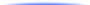 在此添加标题
点击添加文字说明详情介绍点击添加文字说明详情介绍
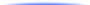 在此添加标题
点击添加文字说明详情介绍点击添加文字说明详情介绍
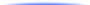 年度工作概述
CLICK TO ADD CAPTION TEXT
请替换文字内容，添加相关标题，修改文字内容，也可以直接复制你的内容到此。请替换文字内容，添加相关标题，修改文字内容，也可以直接复制你的内容到此。请替换文字内容，添加相关标题，修改文字内容，也可以直接复制你的内容到此。请替换文字内容，添加相关标题，修改文字内容，也可以直接复制你的内容到此。请替换文字内容，添加相关标题，修改文字内容，也可以直接复制你的内容到此。请替换文字内容，添加相关标题，修改文字内容，也可以直接复制你的内容到此。
请替换文字内容
请替换文字内容，添加相关标题，修改文字内容，也可以直接复制你的内容到此。请替换文字内容，添加相关标题，修改文字内容，也可以直接复制你的内容到此。请替换文字内容，添加相关标题，修改文字内容，也可以直接复制你的内容到此。请替换文字内容，添加相关标题，修改文字内容，也可以直接复制你的内容到此。请替换文字内容，添加相关标题，修改文字内容，也可以直接复制你的内容到此。请替换文字内容，添加相关标题，修改文字内容，也可以直接复制你的内容到此。
年度工作概述
CLICK TO ADD CAPTION TEXT
在此添加标题
在此添加标题
您的内容打在这里或者通过复制您的文本后，在此框中选择粘贴，并选择只保留文字。
您的内容打在这里或者通过复制您的文本后，在此框中选择粘贴，并选择只保留文字。
四种
措施办法
在此添加标题
在此添加标题
您的内容打在这里或者通过复制您的文本后，在此框中选择粘贴，并选择只保留文字。
您的内容打在这里或者通过复制您的文本后，在此框中选择粘贴，并选择只保留文字。
感谢聆听，批评指导
BUILDING MATERIALS CONSTRUCTION DECORATION PPT
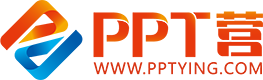 10000+套精品PPT模板全部免费下载
PPT营
www.pptying.com
[Speaker Notes: 模板来自于 https://www.pptying.com    【PPT营】]